TURUN AJANTASAINEN KAUPUNKITIETOMALLI
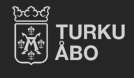 Konserni
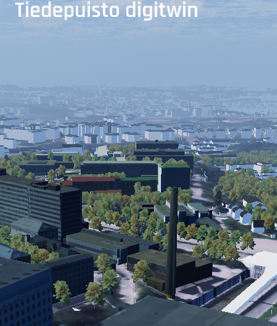 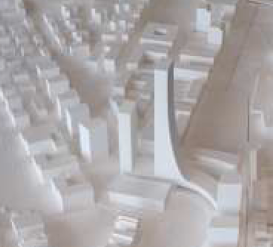 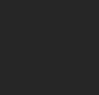 Aineistoja
Toteumatiedot
Kartta-palvelu
CityGML
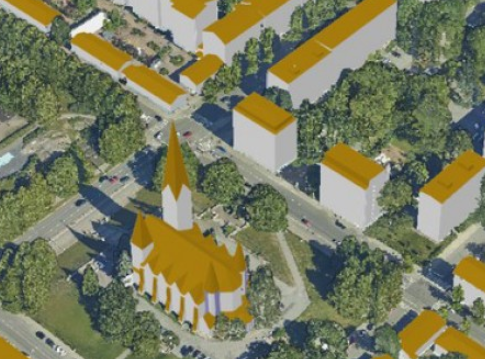 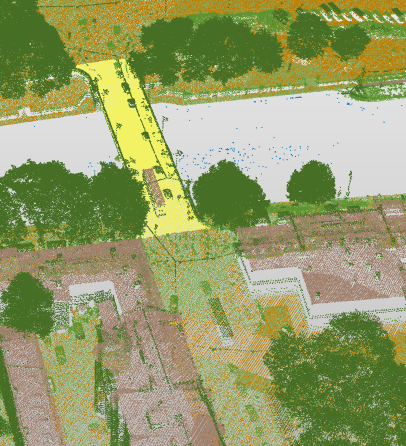 KAUPUNKITIETOMALLI


Geometria ja paikka (3D-kartta) +
rekisteritiedot:

-Kaavatiedot
-Katu- ja viheraluetiedot
-Kiinteistö- ja maaomaisuustiedot
-Osoite- ja nimistötiedot
-Rakennus- ja huoneistorekisteritiedot
-Rakennuslupatiedot 
-*Väestötiedot
-*Ympäristölupatiedot
-*Yleisten alueiden lupatiedot
Rakennuttaminen
Avoin data
WMS/WFS
Kaupunkisuunnittelu ja maaomaisuus
Kaupunki-tietomalli koostuu eri prosessien tuloksena syntyvistä  tiedoista
Kaupunkirakentaminen
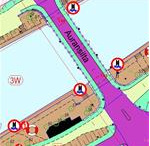 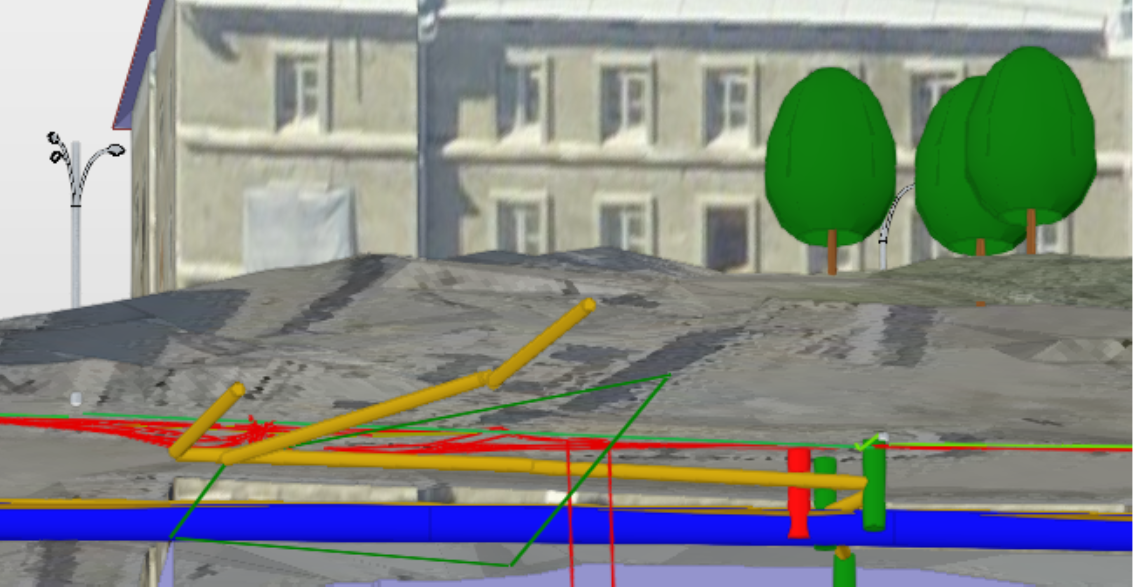 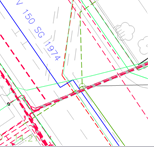 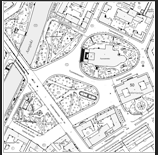 Tuotteita
Luvat ja valvonta
Kunnossapito
Paikkatieto ja kaupunkimittaus
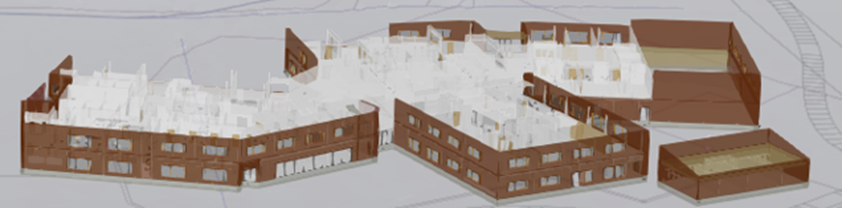 Turku Energia
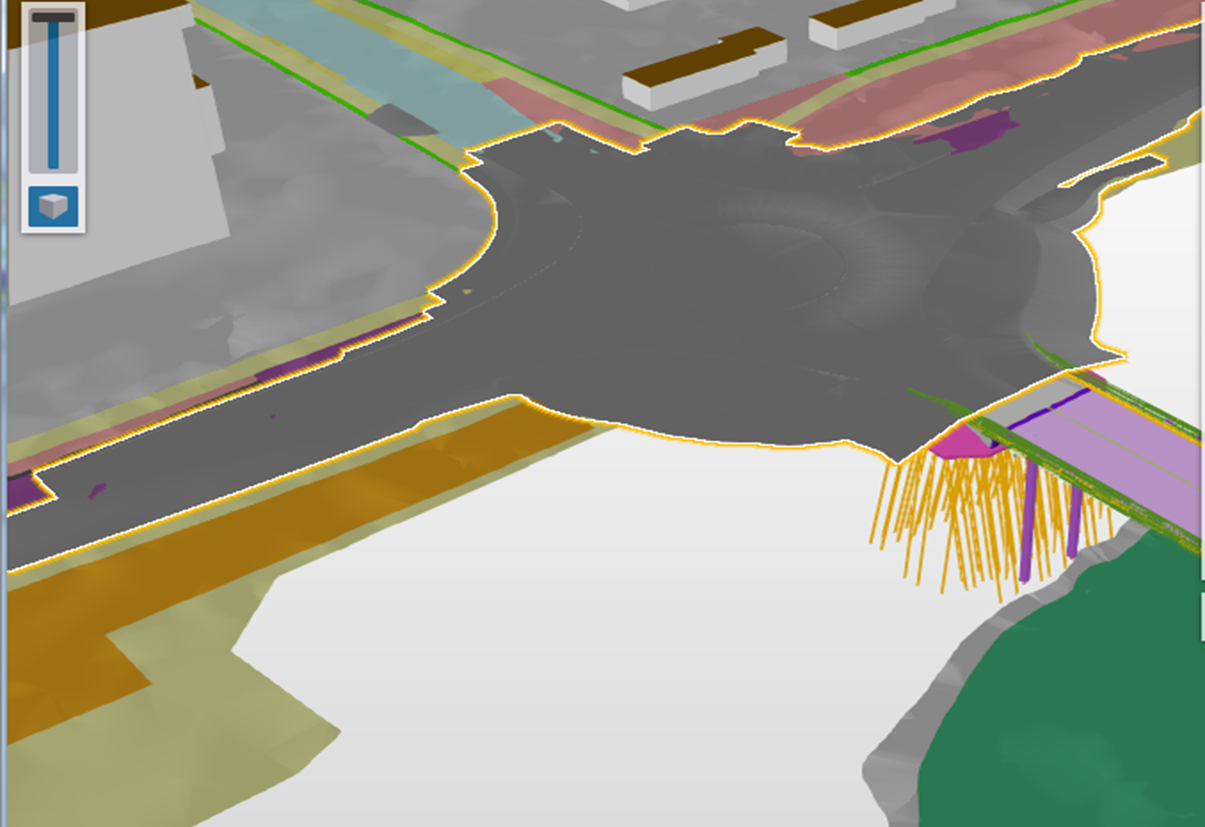 Suunnittelu
Rakennusten ja infran tietomallit
Turun Vesihuolto
Tilapalvelut
M-Files
BIM
LandXML
Ifc SketchUp
Voidaan esittää osana kaupunkitietomallia
Lähtötiedot
*mahdollista lisätä kaupunkitietomalliin
[Speaker Notes: Mitä halutaan päätettävän?

Päätöksen tarkoituksena on: 
Ymmärtää prosessien merkitys ajantasaisessa kaupunkitietomallissa
Ymmärtää tiedon virtaamisen tilannetta, yhteinen tietovaranto mahdollistaa monipuolisen ja yksinkertaisen tiedon hyödyntämisen

selkeyttää käsitteitä kaupunkitietomalli ja kaupunkimalli
Ymmärretään mistä puhutaan
tavoitteistaminen selkeytyy
Hyödyntäminen parantuu
resursseja säästyy
Eri foorumeiden Turun esitykset aiheesta kertovat saman tiedon

Turun kaupunkitietomalli syntyy eri prosessien tuloksena ja se on aina  ajantasainen, kuvaten juuri viimeksi tallennettua tilannetta. Tietomallilla tarkoitetaan geometriatiedon ja rekisteritiedon kolmiulotteista mallia, jossa mallin kohdetta klikkaamalla saadaan tiedot halutusta kohteesta….]